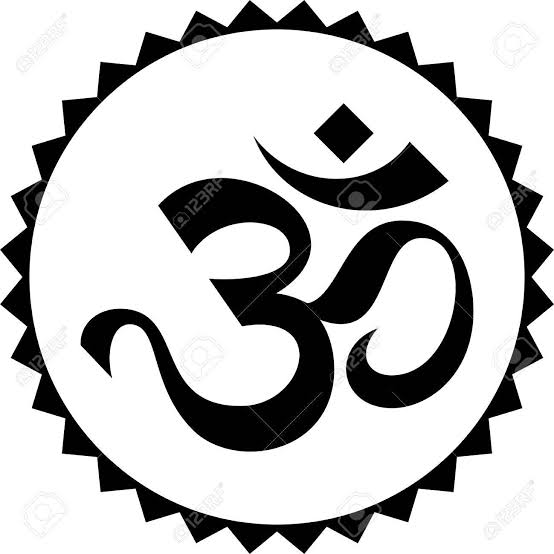 স্বাগতম
স্বাগতম
পরিচিতি
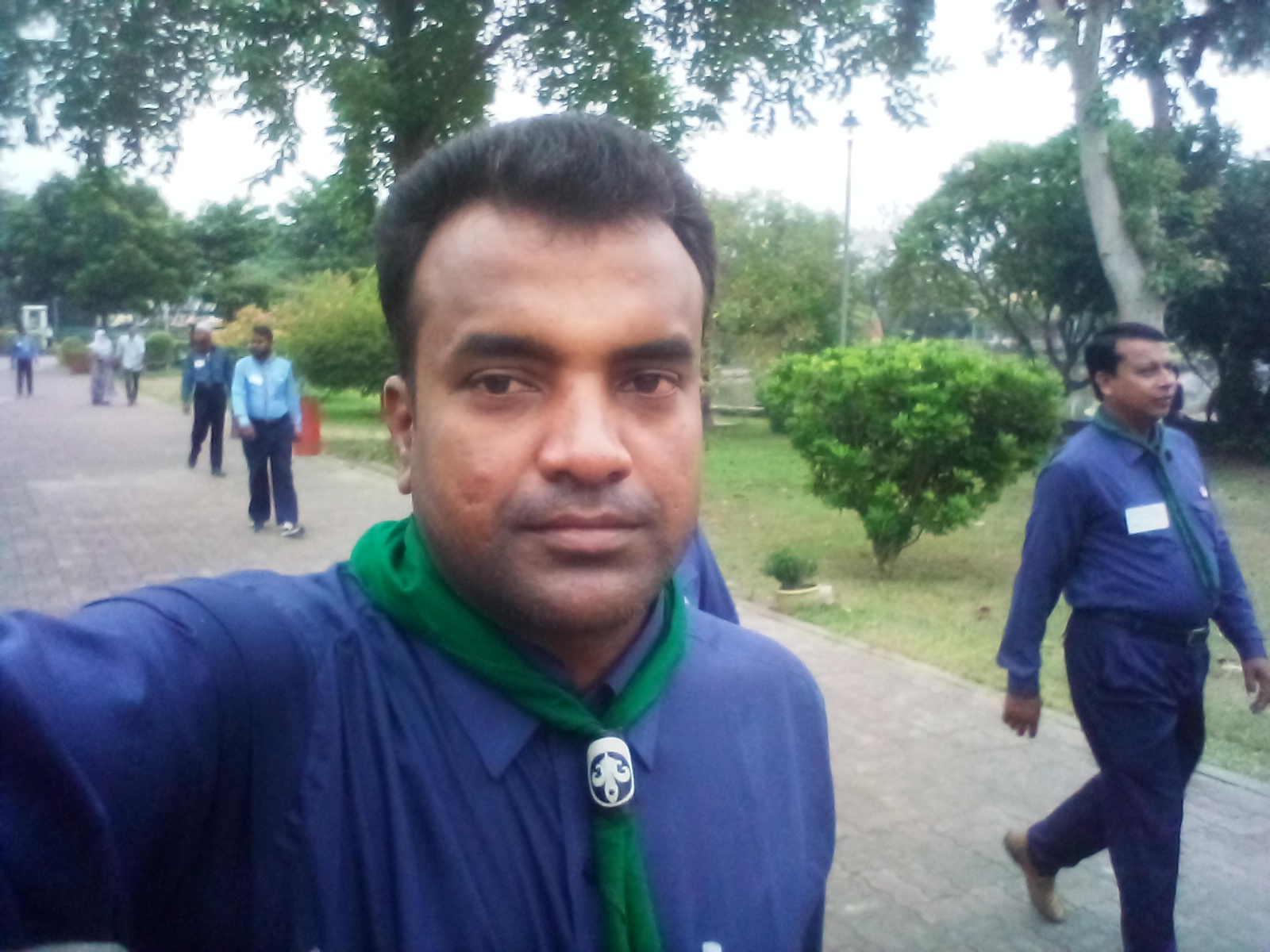 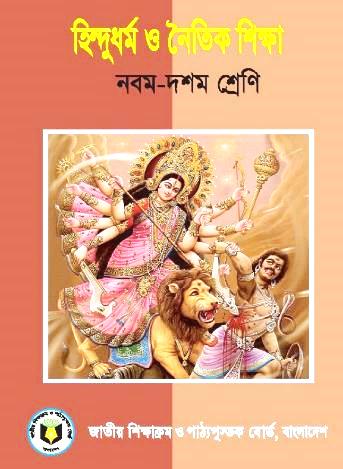 পাঠ-১ ও ২
৪র্থ -অধ্যায়
হরেন চন্দ্র দাস
  সহকারী শিক্ষক(হিন্দু ধর্ম)
  নিকড়দীঘি নান্দুলা উচ্চ বিদ্যালয়
  পাঁচবিবি, জয়পুরহাট।
  মোবাইল নং- ০১৭৩৪৯৯৪৮৬৪
  ই-মেইল- horen.dash@gmail.com
তারিখ- ২৯/11/২০১৯
কি বুঝতে পারলে?
চিত্রগুলো দেখ
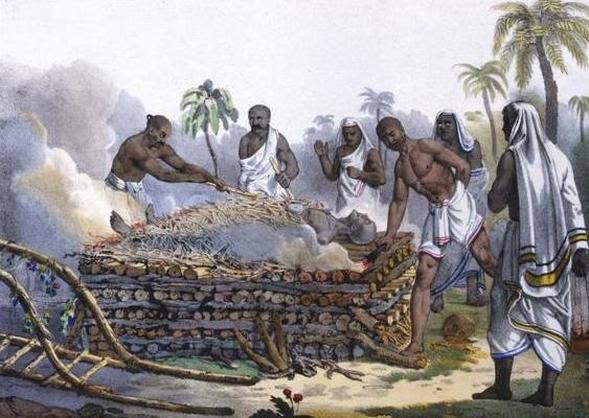 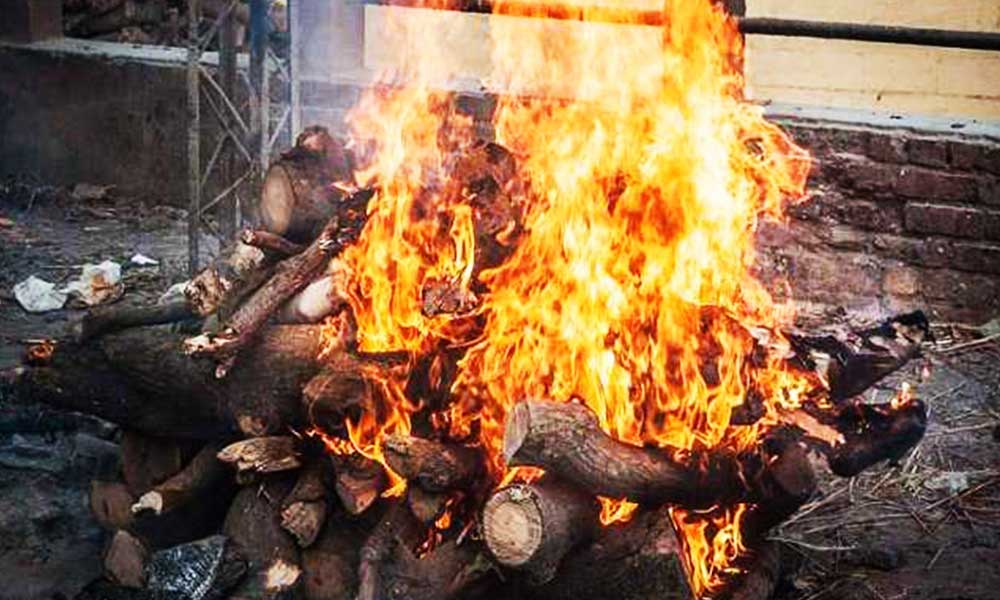 আজকের পাঠ-
অন্ত্যেষ্টিক্রিয়া, অশৌচ ও আদ্যশ্রাদ্ধ।
শিখনফল

এই পাঠ শেষে শিক্ষার্থীরা-
অন্ত্যেষ্টিক্রিয়া কি তা ব্যাখ্যা করতে পারবে;
অন্ত্যেষ্টিক্রিয়ার গুরুত্ব বিশ্লেষণ করতে পারবে;
অশৌচ পালনের পদ্ধতি এবং গুরুত্ব ব্যাখ্যা করতে পারবে।
অন্ত্যেষ্টিক্রিয়া
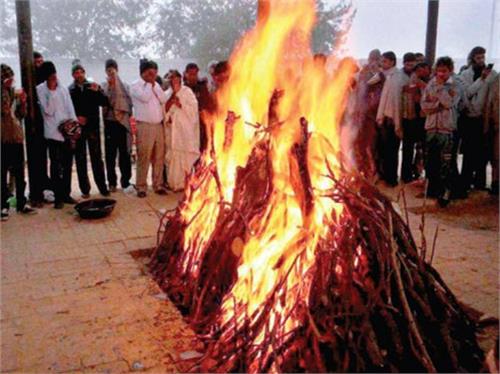 ‘অন্ত্যে ও ‘ইষ্টি’ এই দুটি শব্দ মিলেই অন্ত্যেষ্টিক্রিয়া শব্দটি গঠিত।
অন্ত্যেষ্টিক্রিয়া
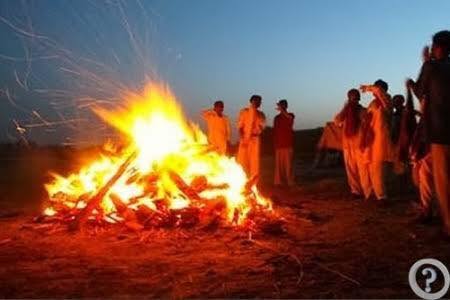 ‘অন্ত্য’ শব্দের অর্থ শেষ এবং ‘ইষ্টি’ শব্দের অর্থ যজ্ঞ। সুতরাং অন্ত্যেষ্টি শব্দের অর্থ ‘শেষযজ্ঞ’ অর্থাৎ অগ্নিতে মৃতদেহকে আহুতি দেওয়া।
লক্ষ্যকর
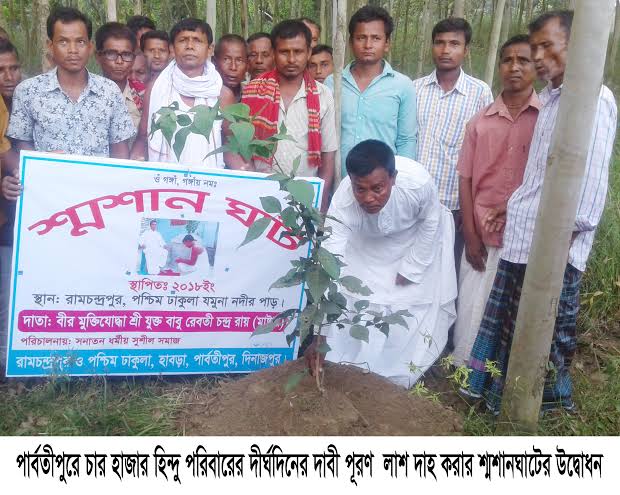 মৃত্যুর পর দেহটিকে বস্ত্রাবৃত ও মালা চন্দনাদি দ্বারা বিভুষিত কর্বে শ্মশানে  নিয়ে যাওয়া হয়।
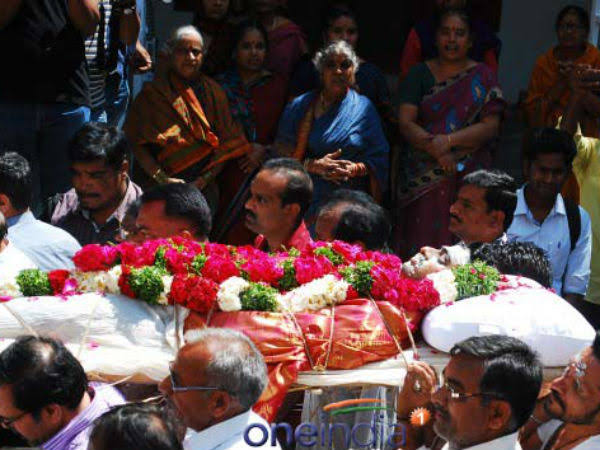 মৃতদেহের মাথা দক্ষিণ দিকে রেখে তাকে কুশের উপর শয়ন করানো হয়। দাহাধিকারী স্নান করে এসে মৃতদেহের গায়ে তেল ও কাঁচা হলুদ মেখে তাকে স্নান করান।
লক্ষ্যকর
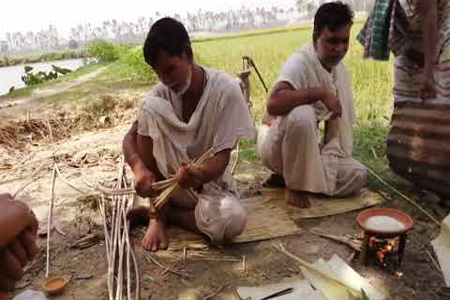 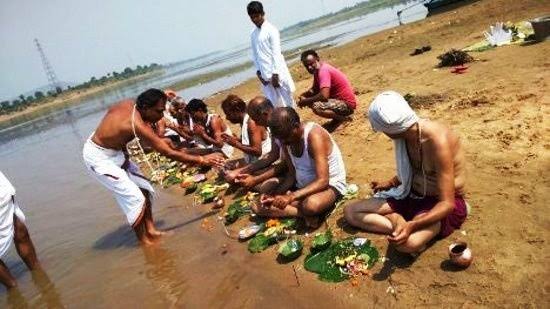 ?
পিণ্ডদান
পিণ্ডদান
?
স্নানের পরে মৃতদেহকে নতুন কাপড় ও মালা পরিয়ে কপালে চন্দন দিতে হয়। এরপর দুই চোখ, দুই কান, নাকের দুই ছিদ্র ও মুখ এই সপ্তছিদ্র স্বর্ণ বা কাঁসা দ্বারা আচ্ছাদন করে পিণ্ডদান করতে হয়।
একক কাজ         সময়-৩মিনিট
অন্ত্যেষ্টিক্রিয়া কি?
লক্ষ্যকর
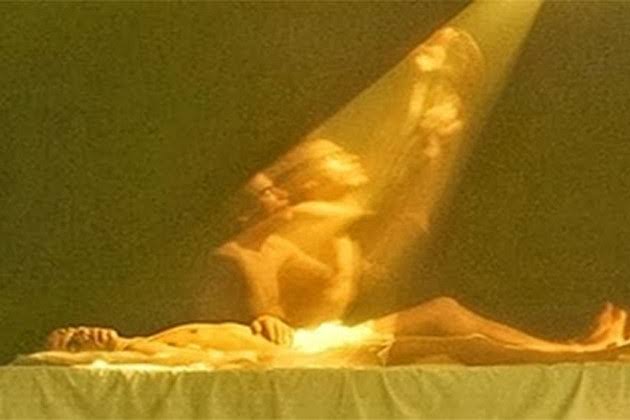 আত্না দেহ থেকে নির্গত হলে দেহটি একটি জড়বস্তুতে পরিণত হয় এবং প্রাকৃতিক নিয়মে ধীরে ধীরে পচতে শুরু করে।
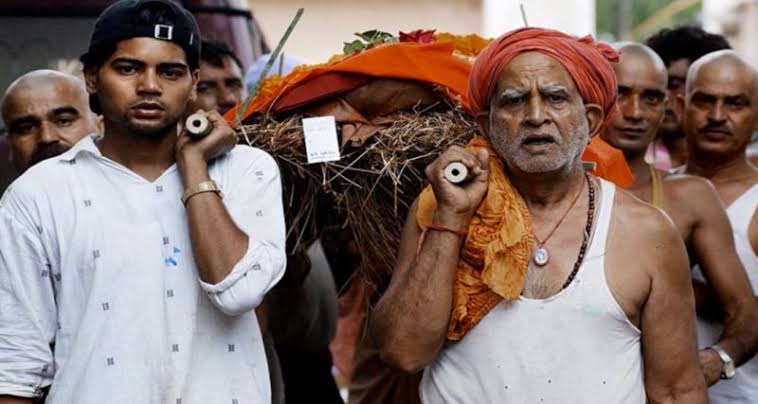 দেহ ভূ-পৃষ্ঠে পড়ে থাকলে তখন ভীতির সঞ্চার হয় এবং পরিবেশ নষ্ট হয়। তাই শাস্ত্রে মৃতদেহের সৎকারের বিধান দেওয়া হয়েছে।
লক্ষ্যকর
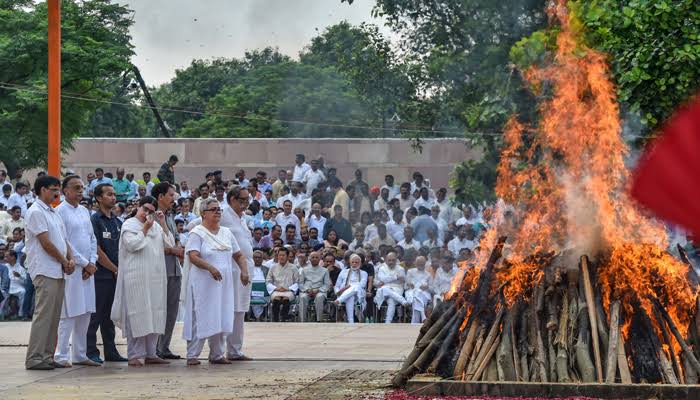 কেউ মারা গেলে পাড়া-প্রতিবেশী, আত্নীয়-স্বজন দেখতে আসেন এবং মৃত ব্যক্তির আত্নার প্রতি শ্রদ্ধা প্রদর্শন করেন। এতে সামাজিক অনুশাসনের বন্ধন আরও দৃঢ় হয়। মানুষের মধ্যে সামাজিক মূল্যবোধ সৃষ্টি হয়।
অডিওটি শোন
জোড়ায় কাজ         সময়-8মিনিট
অন্ত্যেষ্টিক্রিয়ার গুরুত্ব ব্যাখ্যা কর।
অশৌচ
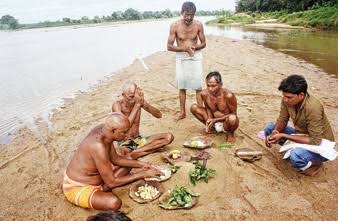 ‘শৌচ’ শব্দের অর্থ ‘শুচিতা’। সুতরাং ‘অশৌচ’ শব্দের অর্থ শুচিতা বা পবিত্রতার অভাব। প্রিয়জনের মৃত্যুতে আমাদের মন শোকে আচ্ছন্ন হয়। তখন আমরা অশুচি হই।
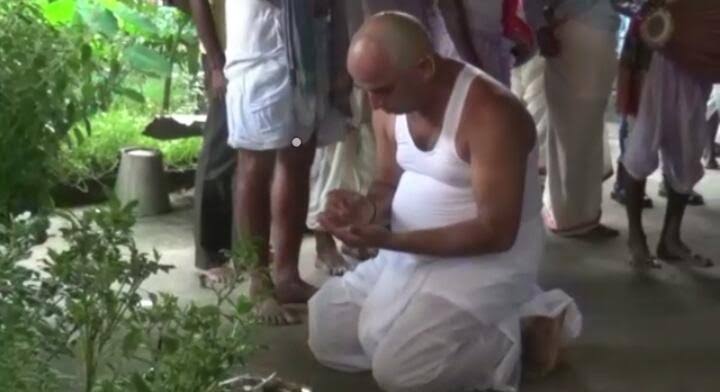 অশৌচকালে উঠানে একটি তুলসী গাছ রোপণ করে সেখানে প্রতিদিন মৃত ব্যক্তির উদ্দেশে জল ও দুগ্ধ প্রদান করতে হয়।
অশৌচ
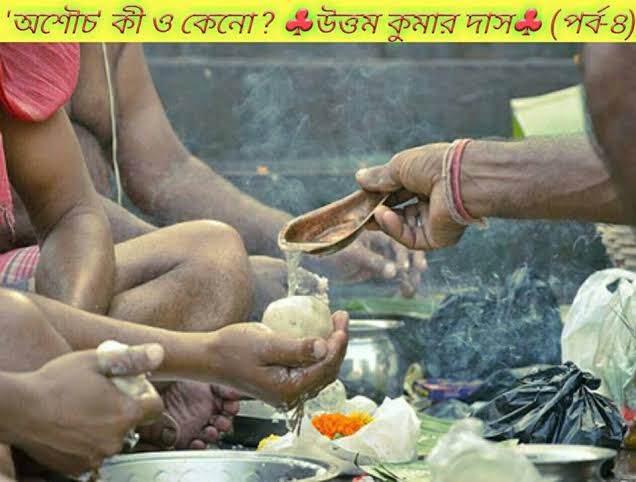 পিতা-মাতার মৃত্যুর পর চতুর্থ দিনে ও দশম দিনে পিণ্ড দান করতে হয়। এই পিণ্ডকে বলা হয় পূরকপিণ্ড। উচ্চ বর্ণের চেয়ে নিম্নবর্ণের লোকদের অশৌচ পালনের দিবস সংখা বেশি।
শৌচ
দুই প্রকার
মরণাশৌচ
জননাশৌচ
মৃত্যুর পরে যে অশৌচ হয় তার নাম মরণাশৌচ।
কেউ জন্মগ্রহণ করলে তার নাম জননাশৌচ।
সপ্তম পুরুষ পর্যন্তই জননাশৌচ ও মরণাশৌচ পালন করার নিয়ম আছে।
আদ্যশ্রাদ্ধ
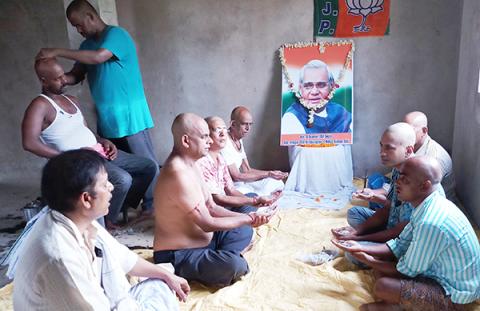 মৃত ব্যক্তির প্রথমে যে শ্রাদ্ধ করণীয় তাকে বলাহয় আদ্যশ্রাদ্ধ।
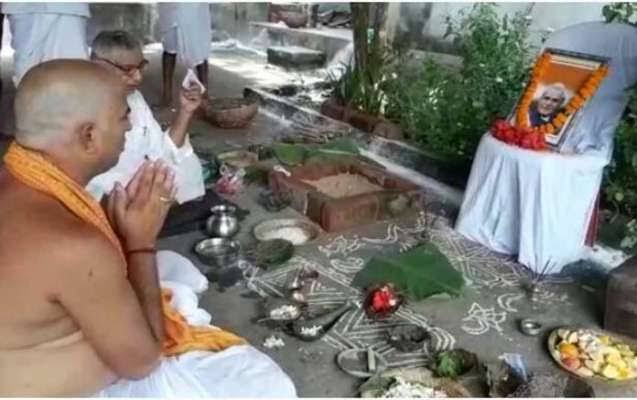 আদ্যশ্রাদ্ধের সময় শাস্ত্রে ছয়, আট, ষোল প্রভৃতি বিভিন্ন দানের বিধান আছে।
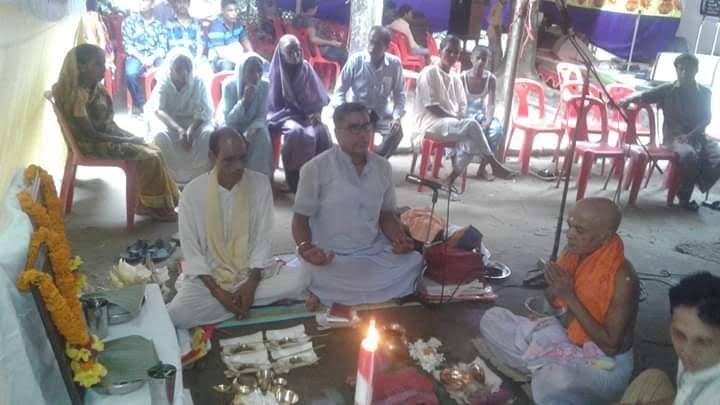 এই সময় আসন, ছাতা, পাদুকা, বস্ত্র, অন্ন, জল, তাম্বুল, মালা, বিছানা, প্রভৃতি মৃতব্যক্তির নামে মন্ত্রোচ্চারণসহ উৎসর্গ করা হয়।
দলীয় কাজ         সময়-১০মিনিট
বেলী দল


অশৌচ পালনের গুরুত্ব ব্যাখ্যা কর।
গোলাপ দল


অশৌচ পালনের পদ্ধতি ব্যাখ্যা কর।
মূল্যায়ন
1। কোন পুরুষ পর্যন্ত অশৌচ পালন করার নিয়ম ?



২।আদ্যশ্রাদ্ধ পালন করতে হয়-
 i. অশুচি ত্যাগ করে
ii. শ্রদ্ধার সাথে
iii. ত্যাগের মাধ্যমে
(ক) তৃতীয়
(খ) পঞ্চম
আবার চেষ্টা কর
উত্তর সঠিক হয়েছে
আবার চেষ্টা কর
আবার চেষ্টা কর
(ঘ) সপ্তম
(গ) ষষ্ঠ
(খ) i ও iii
(ক) i ও ii
উত্তর সঠিক হয়েছে
আবার চেষ্টা কর
আবার চেষ্টা কর
আবার চেষ্টা কর
(গ) ii ও iii
(ঘ) i, ii ও iii
বাড়ির কাজ
আদ্যশ্রাদ্ধের গুরুত্ব বাড়ি থেকে লিখে আনবে।
ধন্যবাদ
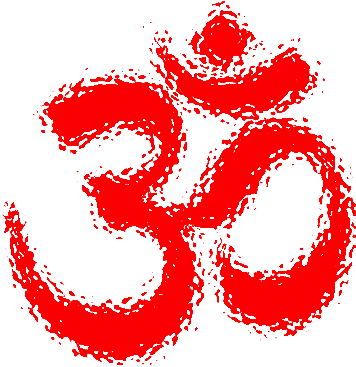